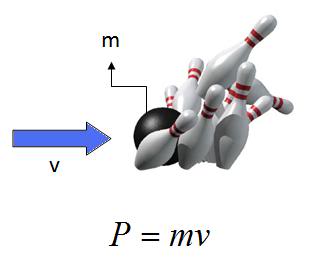 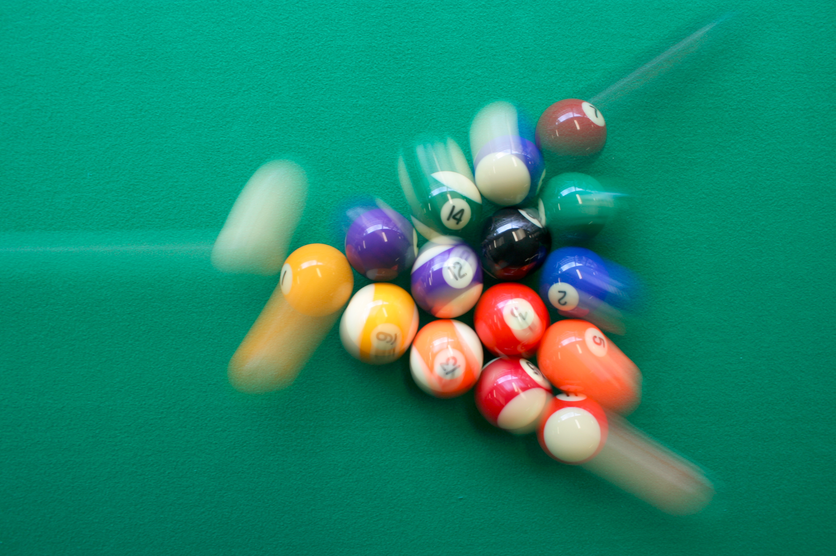 Ch5: Momentum & Collisions
5.5 – Conservation of Momentum in 
Two Dimension (pg. 249-253)
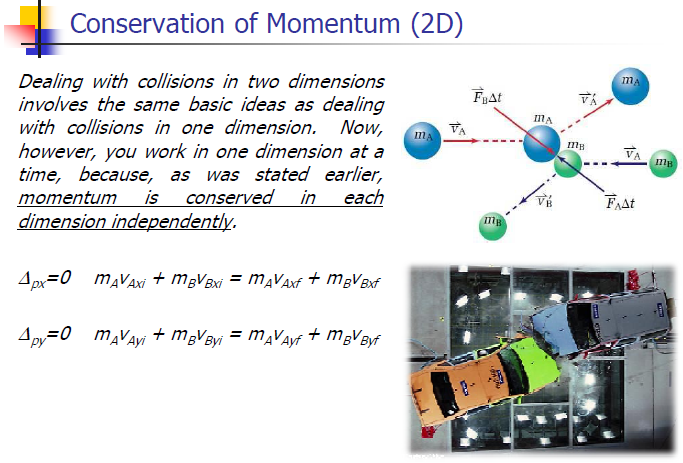 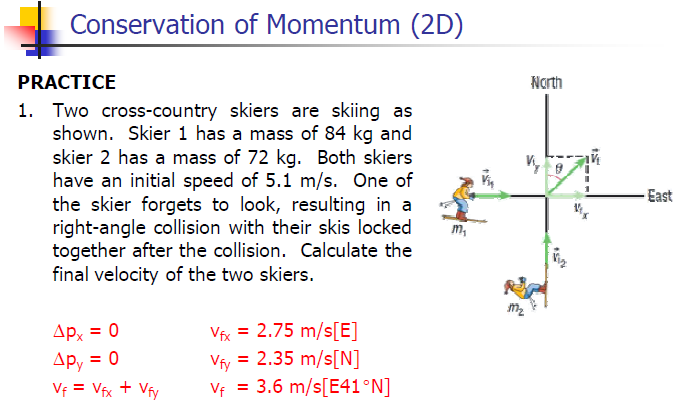 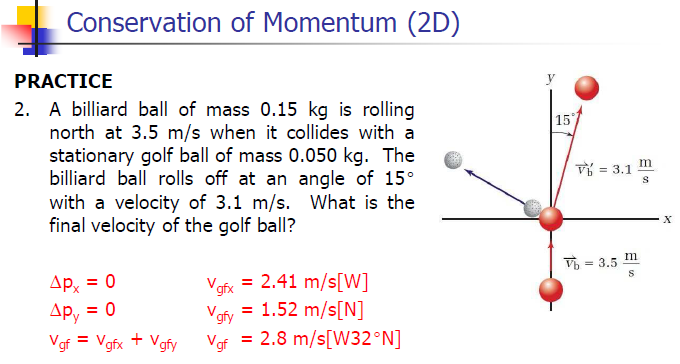 Classwork& Homework